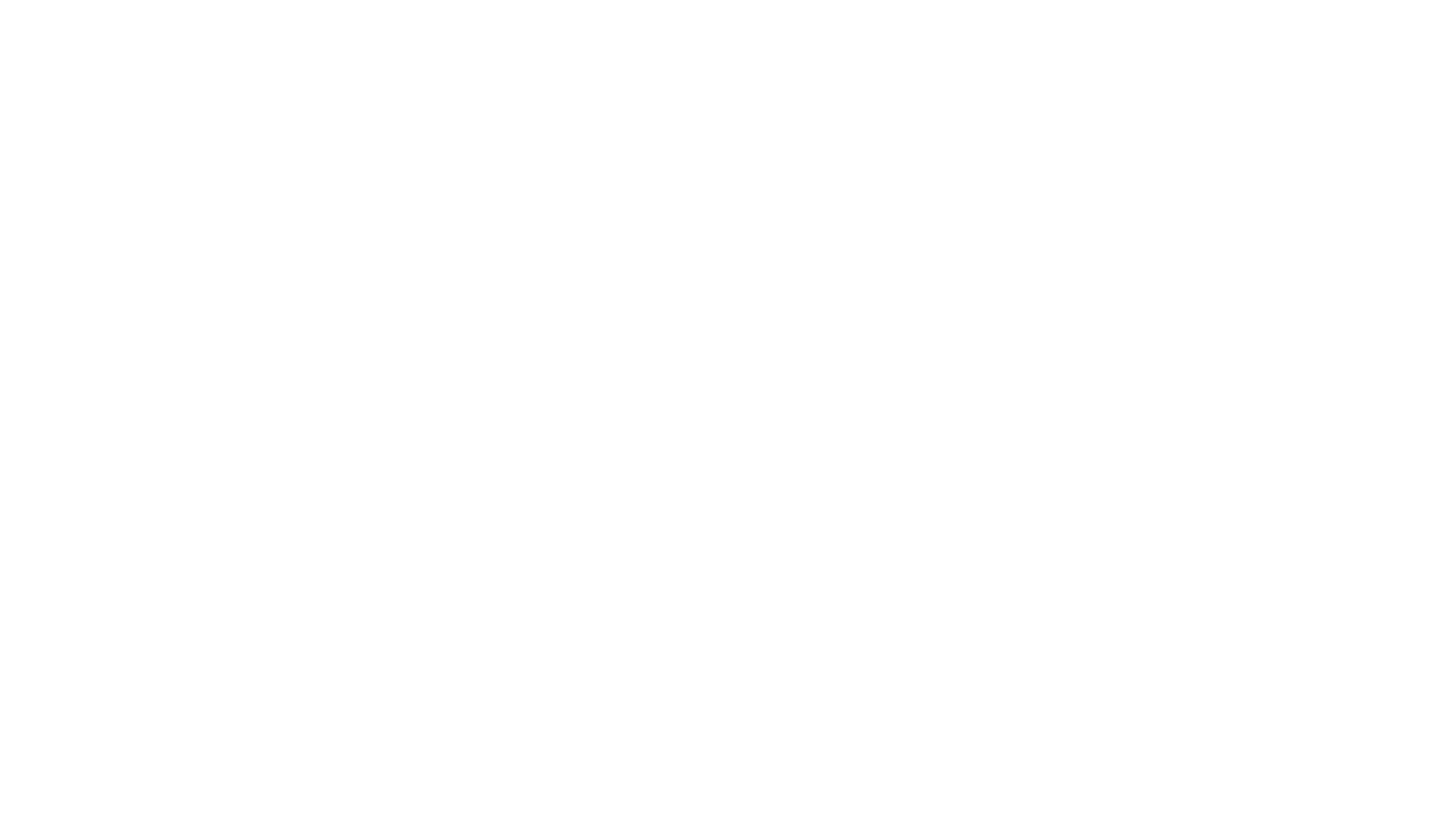 Prokaryotic and Eukaryotic cell
PROKARYOTES
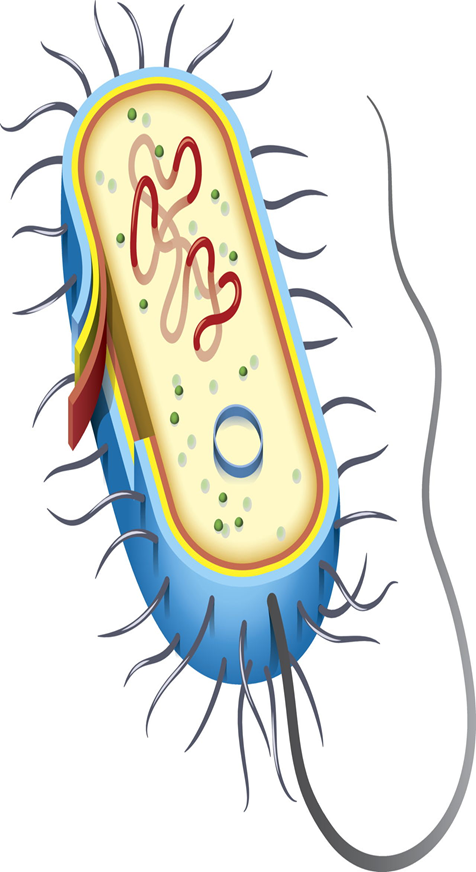 UNIVERSITY OF SARGODHA
PROKARYOTES
Comes from- Greek word
Pro means “before”
And karyon means “nucleus” or “kernel”
definition
A microscopic single-celled organism that has neither a distinct nucleus with a membrane nor other specialized organelles.
                                                                                   OR
 A prokaryote is a unicellular organism that lacks a membrane-bound nucleus, mitochondria, or any other membrane-bound organelle.  
Mainly two domains
Archaea
Bacteria
First living organism
prokaryotes
1970s Carl woese – bacteria and archaea were less closely related than previously thought
All intracellular components(proteins, DNA, and metabolites) --- Cytoplasm
Rather than in separate cellular compartments
Bacteria – protein based bacterial microcompartments --- thought to be primitive organelles enclosed in protein shells
history
Microbiologists Roger Stanier and C.B. van Niel in 1962 paper --- firmly established division between prokaryotes and eukaryotes.
Concept of bacterium – though spelled procaryote and eukaryote there
That paper cites Edouard Chatton's 1973- book Titres et Travaux Scientifiques – for using these terms – and recognizing the distinction
Main reason for classification --- blue green algae (now called cyanobacteria)
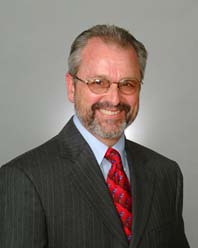 structure
Size
1 µm and 10 µm 
vary in size from --0.2 µm (Mycoplasma genitalium) to 750 µm (Thiomargarita namibiensis).
Prokaryotic cell structure
Cell wall
Cell membrane 
Flagellum
Pili
Cytoplasm
Ribosomes
Nucleoids
Capsule and Glycocalyx
Inclusions
mesosomes
Cell wall (Except genera mycoplasma and Thermoplasma)
Made up of Murine (also called peptidoglycan)
Prevent osmotic lysis
Peptidoglycan
Polymer of disaccharide
Linked by polypeptides
Broadly speaking bacteria have two types of cell membrane
Gram positive cell wall
Gram negative cell wall
Gram positive cell wall
Teichoic acid
Lipoteichoic acid link to plasma membrane
Wall teichoic acid link to peptidoglycan
May regulate movements of cations
Polysaccharides provides antigenic variations
Gram-negative outer membrane
Lipopolysaccharides, lipoproteins and phospholipids.
Forms the periplasm between outer membrane and plasma membrane.
Protection from phagocytes, complements, antibiotics.
O polysaccharides antigen
Lipid A is an endotoxin
Porins (proteins) form channels through membrane
Plasma membrane
Phospholipid bilayer
Peripheral proteins
Integral proteins
Transmembrane proteins
Contin……
Selectively permeability allow passage of some molecules
Damage to the membrane by alcohol, detergents, polymyxin antibiotics cause leakage of cell content.
Bacteria cell membrane
Gram-negative bacteria
cytoplasm
Cytoplasm is the substance inside the plasma membrane
Thick, aqueous, semitransparent and elastic
80% water
Contain proteins, lipids, inorganic ions etc.
Nuclear area (nucleoid)
Single, long, continuous, circular
Plasmids
Replicate independently
Not crucial for survival
Carry antibiotics resistance gene
Can be transfer from one to other bacterium
ribosomes
Responsible for protein production
Unit of measurement– Svedberg unit
15nm to 20 nm in size
Associated with plasma membrane of the cell
flagella
Outside cell wall
Filament made up of chain of flagellin
Attached to protein hook
Anchored to the wall and membrane by the basal body
pili
Longer than fimbriae
Only 1 or 2 per cell
Transfer genetic material
fimbriae
Fimbriae may be several hundred in numbers
Distributed on poles or entire surface
Allow attachment
Glycocalyx (capsule)
Outside the cell wall
Usually sticky
A slime layer unorganized and loose
Extracellular polysaccharide allow cell to attach
Capsule prevent phagocytosis
inclusions
Diverse intracellular non-living substance
Not bounded by membrane
Stored nutrients
Secretory products
Pigment granules
mesosomes
Infoldings of prokaryotic cell membrane
Carry  out aerobic respiration – having similar role to mitochondrial cristae
Reproduction in prokaryotes
Asexual reproduction
Exclude fusion of gametes
Offspring's inherit identical genes
Binary fission
Binary fission in prokaryotes
DNA – uncoil and replicate
Replicated DNAs split– while plasmid replicate
DNA and plasmid --- moves towards opposite poles
Cell wall begins– develop– constriction around middle of the cell
Constrictions—grows deeper– new cell developing
Fully developed cell-- separate
DNA transfer
Transfer of genetic material—in the form of horizontal gene transfer
Transformation
Transduction
conjugation
transduction
The process of transferring of DNA from one bacterium to the other by the help of a virus (bacteriophage)
It does not require physical contact
TRANSFORMATION
The process of transferring of DNA from one bacterium to the other by the help of plasmid
It also does not require physical contact of the DNA
conjugation
environment
Obtain energy– from inorganic compounds
Diversify greatly
evolution
Eukaryotic cell
INTRODUCTION
“ A eukaryotic cell is any cell with a true nucleus and organelles. The nucleus contains the majority of the cell’s DNA and is the genetic hub of a eukaryotic cell”
A eukaryotic is an organism whose cellls contain complex structures enclosed within membranes
Eukaryotic cells have an organized nucleus with a nuclear envelop. They have a “brain” for the cell. They have a discrete area where they keep their DNA. it is also said that they have “true nucleus” 
Organelles are membrane bound structures found inside eukaryotic cells and they play a similar role to the organs in our bodies
Organelles perform certain roles to help the cell function more efficiently
organisms have eukaryotic cells:
Any living thing that is made from more than one cell is made with eukaryotic cells. This includes all animals, plants, seaweed and fungi
Many microscopic organisms also have eukaryotic cells 
Groups such as algae and amoebas have eukaryotic cells 
All eukaryotic organisms that aren’t an animal, plant or fungus are often lumped together in a broad group of organisms called protists
Two types of eukaryotic cells
There are two types of eukaryotic cells

Animal cell
Plant cell
Structure Plant  & animal cells
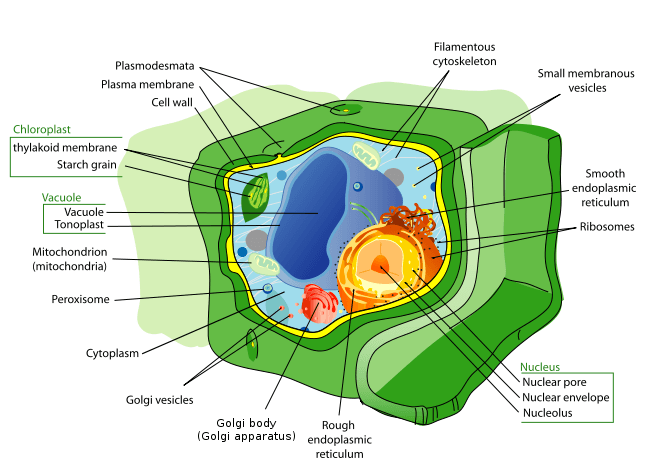 Eukaryotic Cell Characteristics
While both cell types share some common characteristics , eukaryotic cells are more complex. Distinctive characteristics that define eukaryotic cells include:
All eukaryotic cells have a separately enclosed nucleus inside the cell's cytoplasm
Mitochondria exists in one form or another inside the eukaryotic cell's nucleus
All existing eukaryotic cells contain a cytoskeletal structure or elements
Eukaryotic cells utilize flagella and cilia to move around; 
They have chromosomes within the nucleus, consisting of a single, linear DNA molecule spiraled around alkaline proteins named histones
Cell reproduction in eukaryotic cells occurs via mitosis, a process whereby the chromosomes divide by using components within the cytoskeleton
All eukaryotic cells have cell walls
descriptions of organelles
There are a range of different organelles that each perform different roles within a cell to help the cell survive.
 Some are more common than others and some are only found in certain organisms.
 Chloroplasts, for example, are only found in plant cells and some algae.
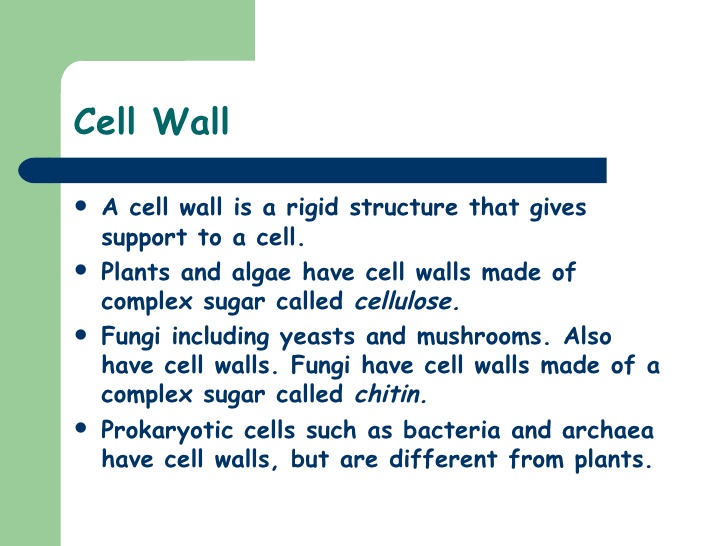 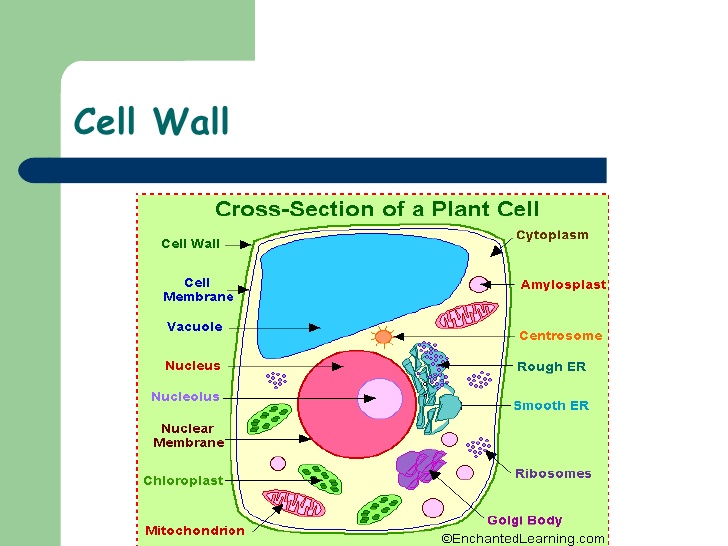 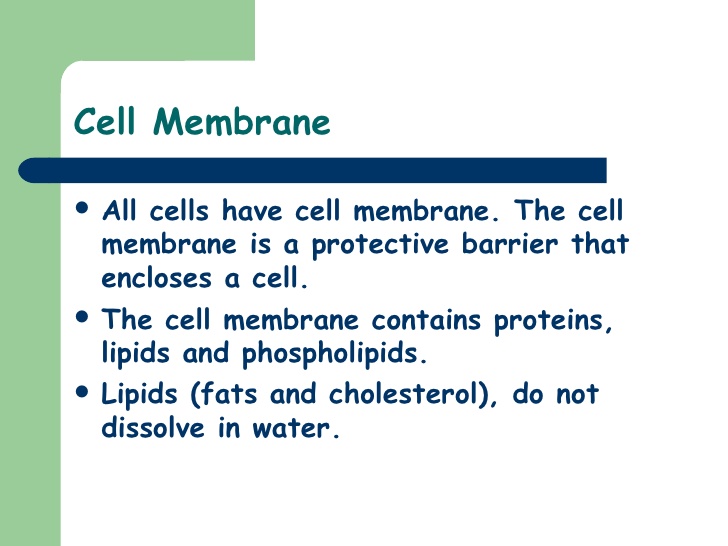 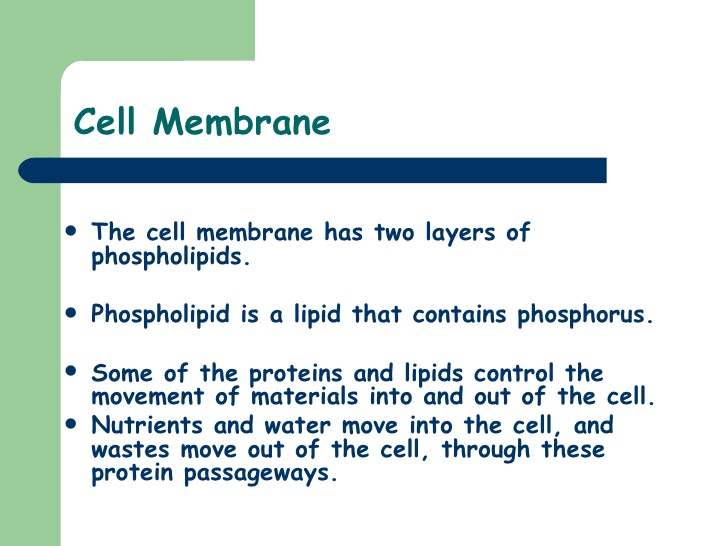 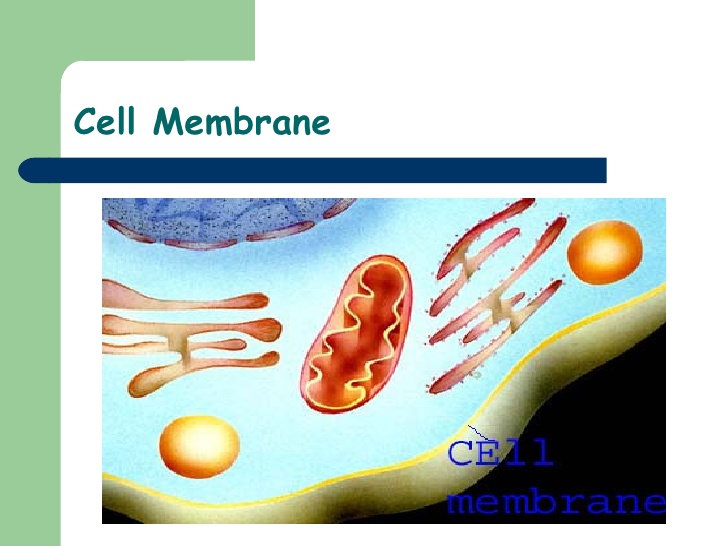 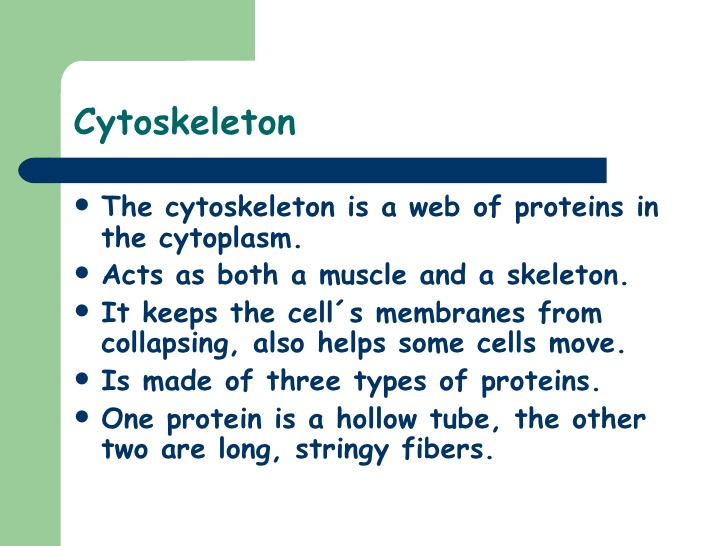 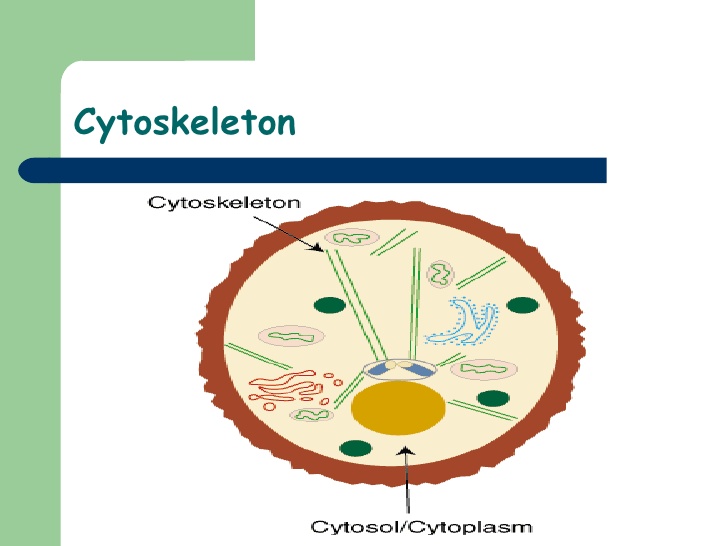 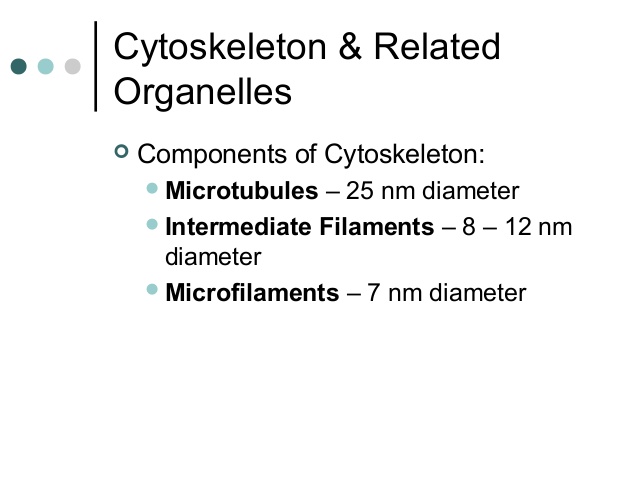 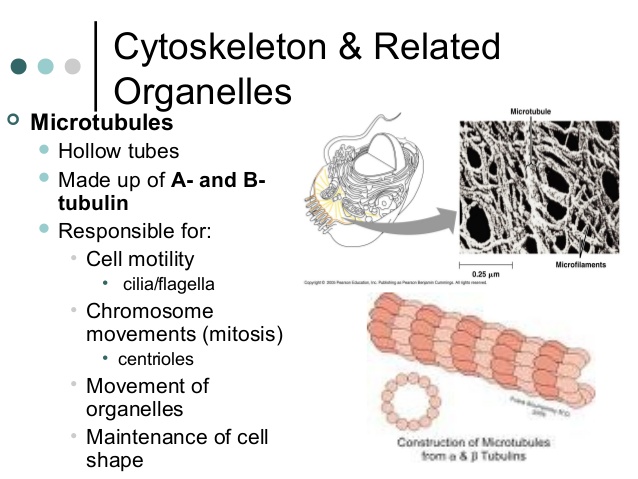 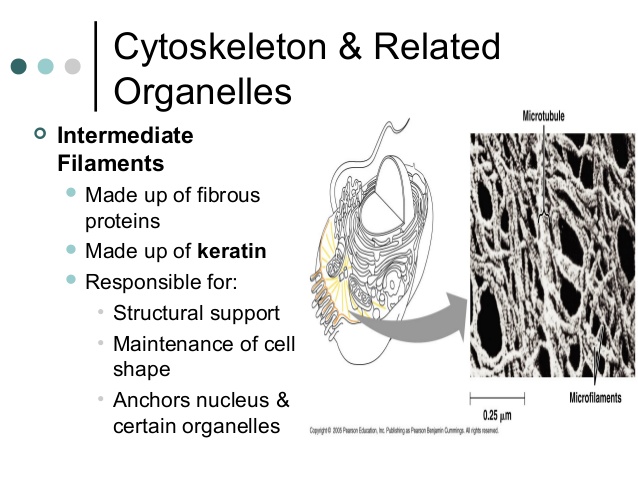 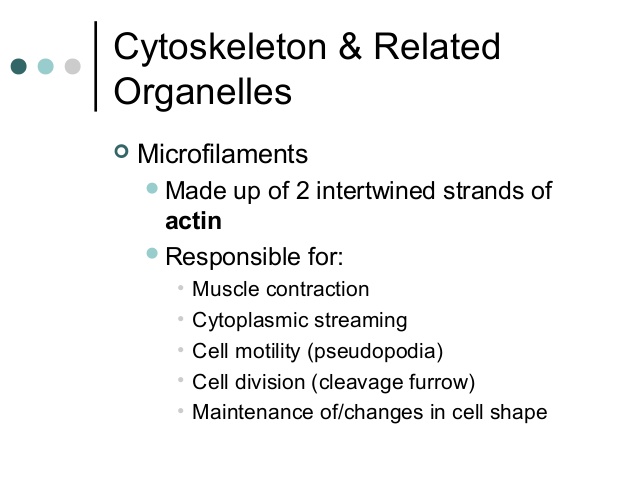 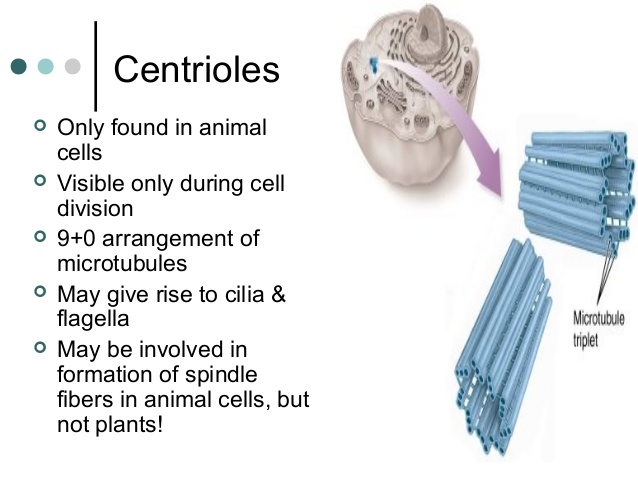 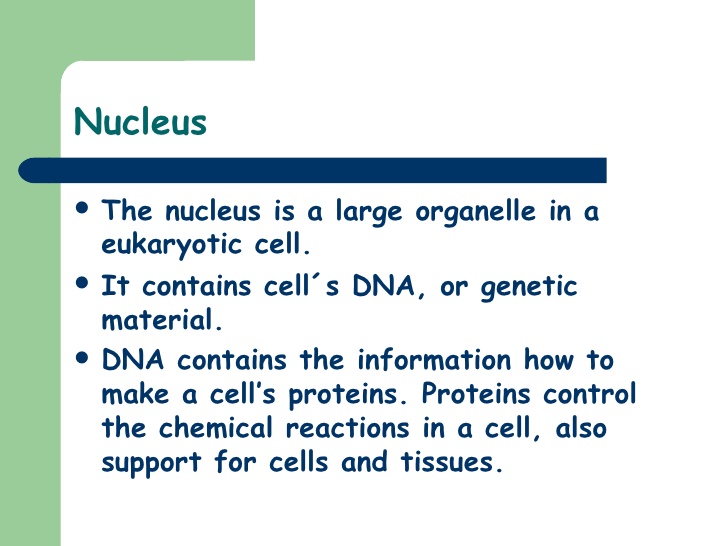 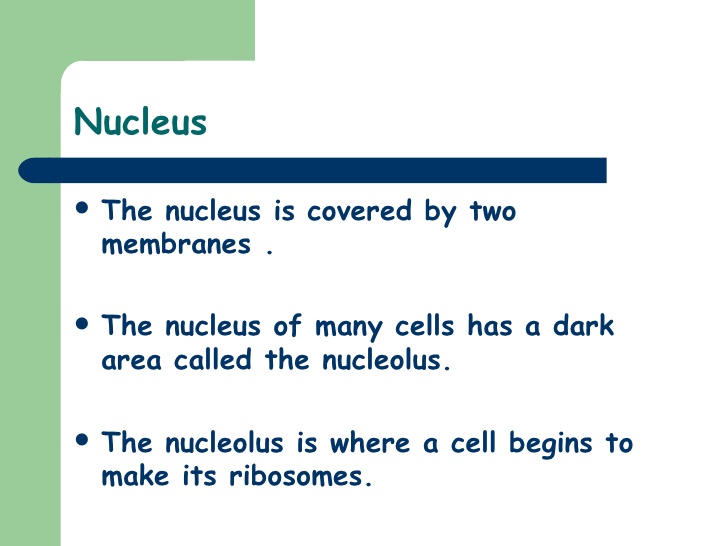 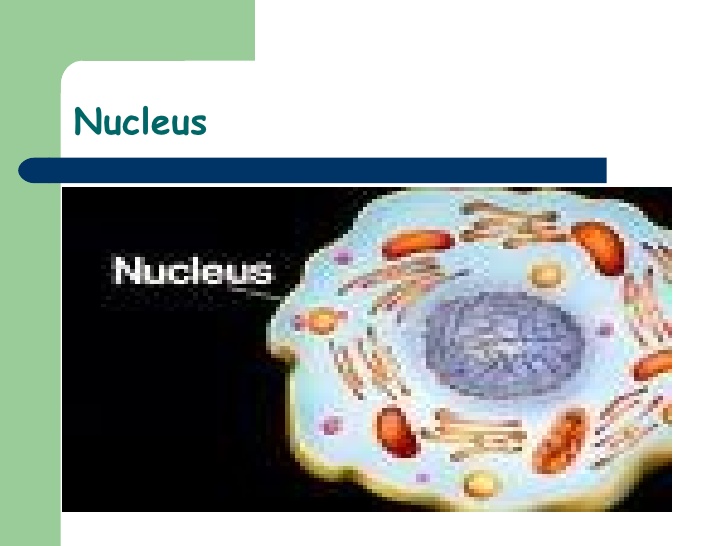 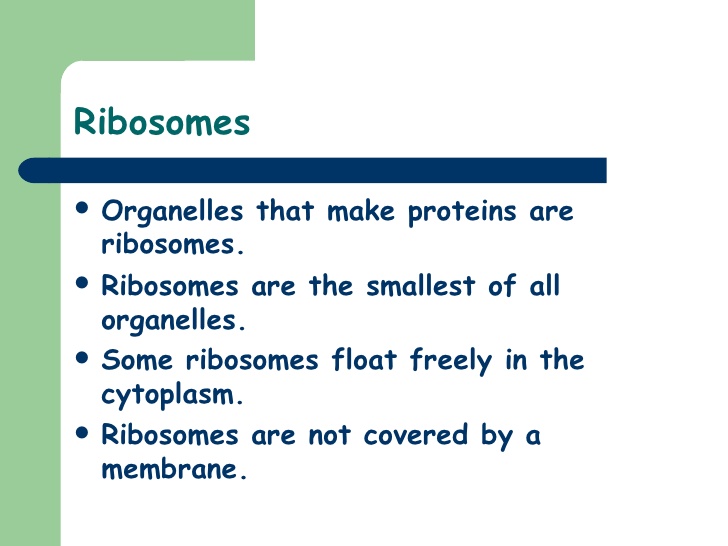 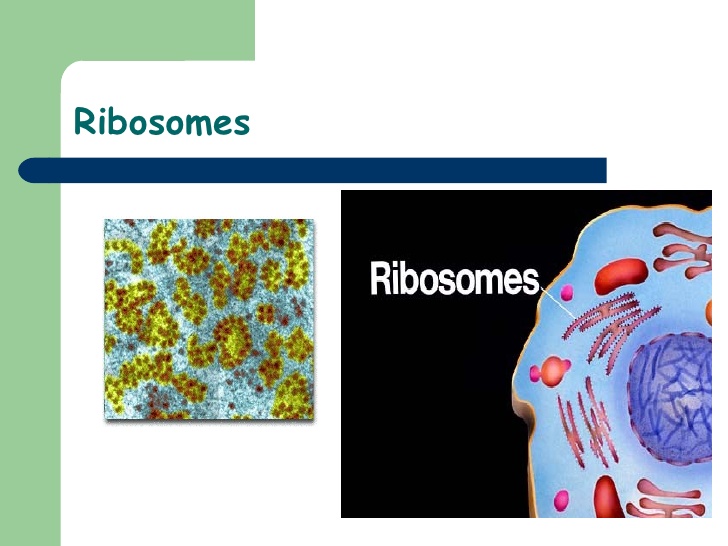 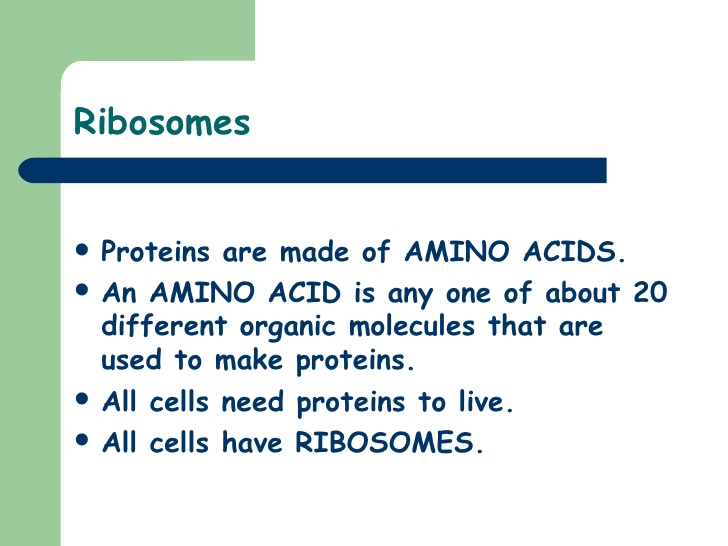 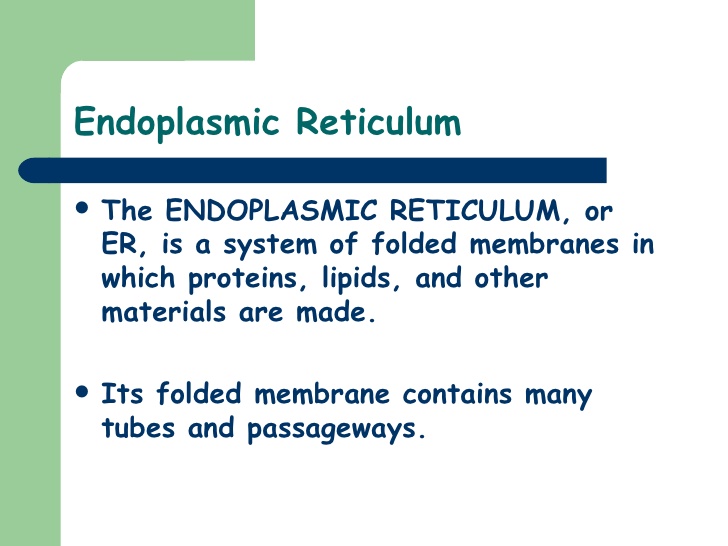 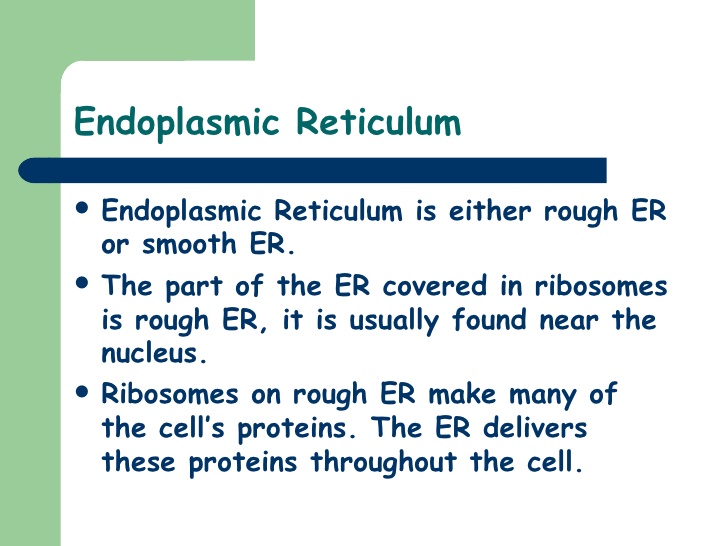 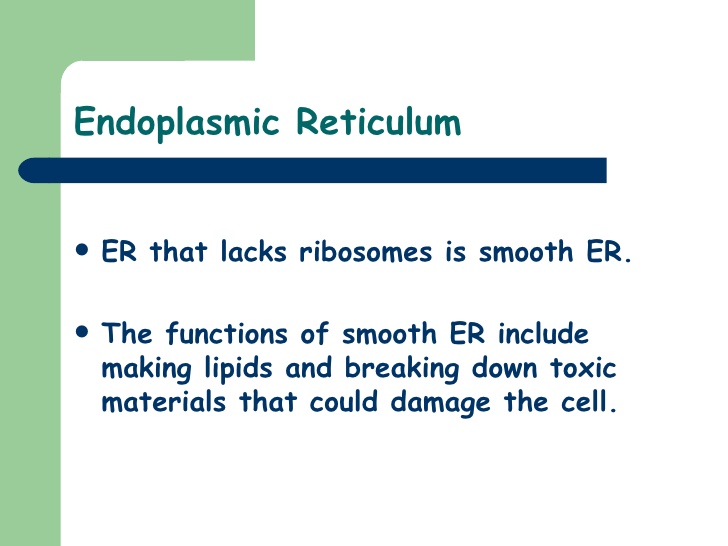 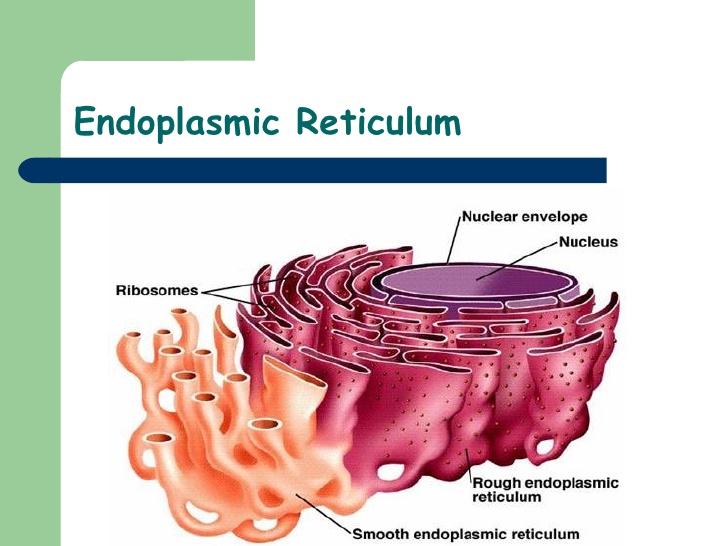 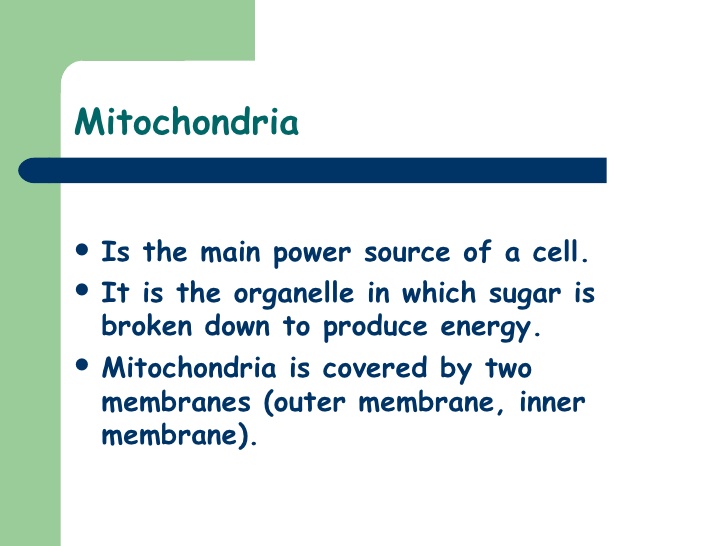 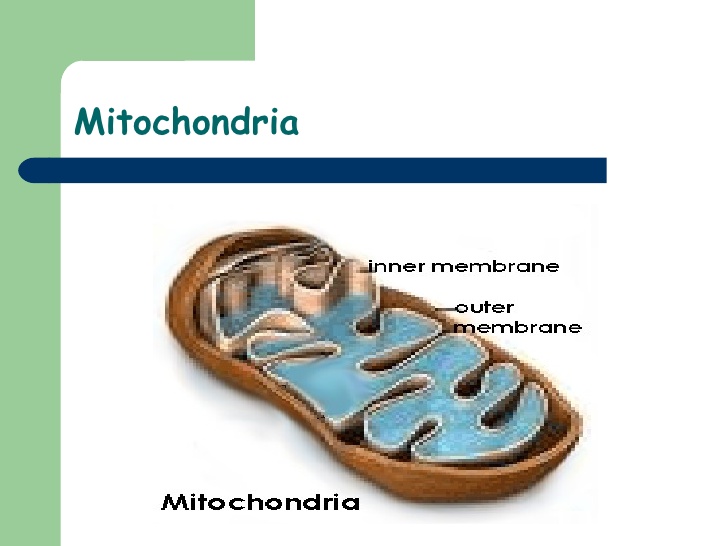 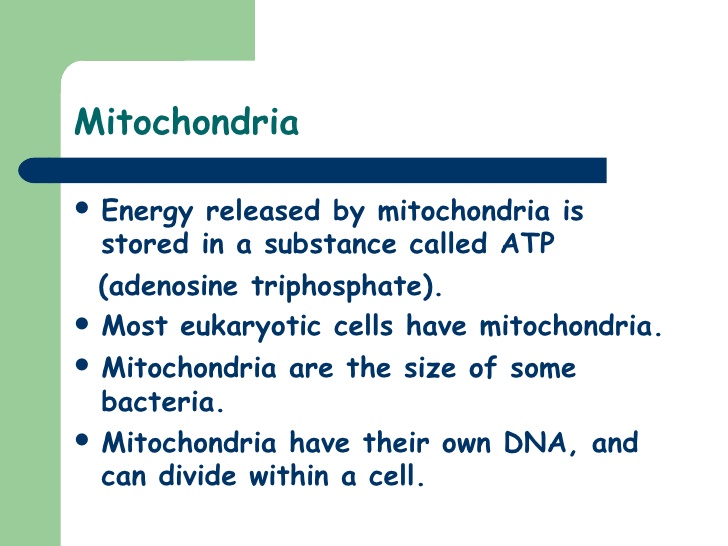 The Endomembrane System
The endomembrane system is composed of the nuclear envelope, plasma membrane, Golgi apparatus, vesicles, endoplasmic reticulum and other structures derived from these elements
  All play a part in the function of the cell, though some differ in their appearance and purpose
 The endomembrane system moves proteins and membranes around the cell
For example, some of the proteins constructed on ribosomes are bound to the rough endoplasmic reticulum, a construction that resembles a maze that attaches to the exterior of the nucleus
 These structures help to modify and move proteins, among other purposes, to where they're needed in the cell
Reproduction
Cell Division and Replication
Eukaryotic cells divide by a process called mitosis
Only non-reproductive cells divide by mitosis in the Eukarya domain
Non-reproductive cells make up most of the cells in the human body including its tissues and organs like the digestive tract, muscles, skin, lungs and hair cells, Also known as somatic cells
Mitosis involves multiple stages that define that cell's divisional status
Through a series of stages, the chromosome replicates itself
 Each strand moves to opposite poles within the nucleus to allow the nucleus' envelope to converge and surround each chromosome
 In animal cells, a cleavage furrow separates the diploids, or daughter cells, into two
In eukaryotic plant cells, a type of cell plate forms prior to the new cell wall that separates daughter cells
 Upon division, each daughter cell is a genetic duplicate of the original cell
Meiosis Cell Division of Eukaryotic Cells
“Meiosis cell division is the process by which living organisms within the Eukarya domain create their sex cells like male sperm and female egg cells”
Once meiosis occurs, sperm and egg cells are available to create a whole new lifeform
During meiosis cell division, which occurs in basically two stages, meiosis I and meiosis II
A small portion of each chromosome breaks off and attaches itself to another chromosome called genetic recombination
This small step is responsible for genetic diversity among a species
Prior to meiosis I, the reproductive cell exists in interphase, in preparation for cell division